আজকের ক্লাসে সবাইকে শুভেচ্ছা ও স্বাগত
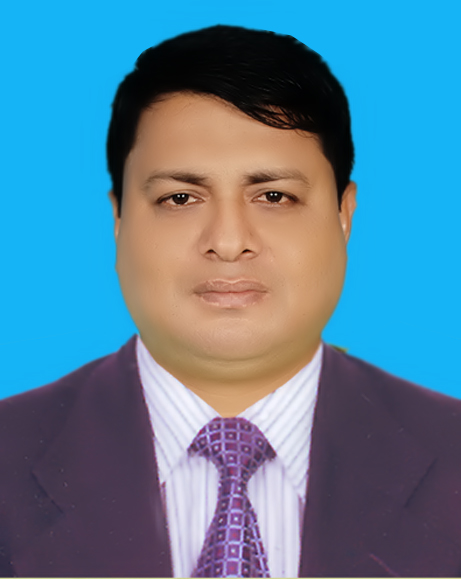 পরিচিতি
ব্যবসায় পরিচিতি 
শ্রেণীঃ ৯ ম 
বিষয়ঃ ব্যবসায় উদ্যোগ 
অধ্যায়ঃ ১ম 
তারিখঃ ০৯/১১ /২০১৯ 
সময়ঃ ৫০ মিনিট
মোঃ ইকবাল মিয়া 
সহকারী শিক্ষক (ব্যবঃশিক্ষা) 
পলাশ পাইলট উচ্চ বিদ্যালয় 
পলাশ, নরসিংদী।
এসো ব্যবসায়ের সাথে পরিচিত হই
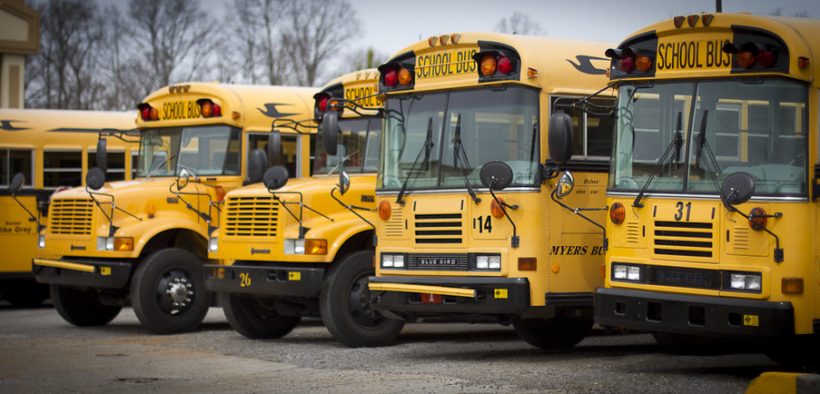 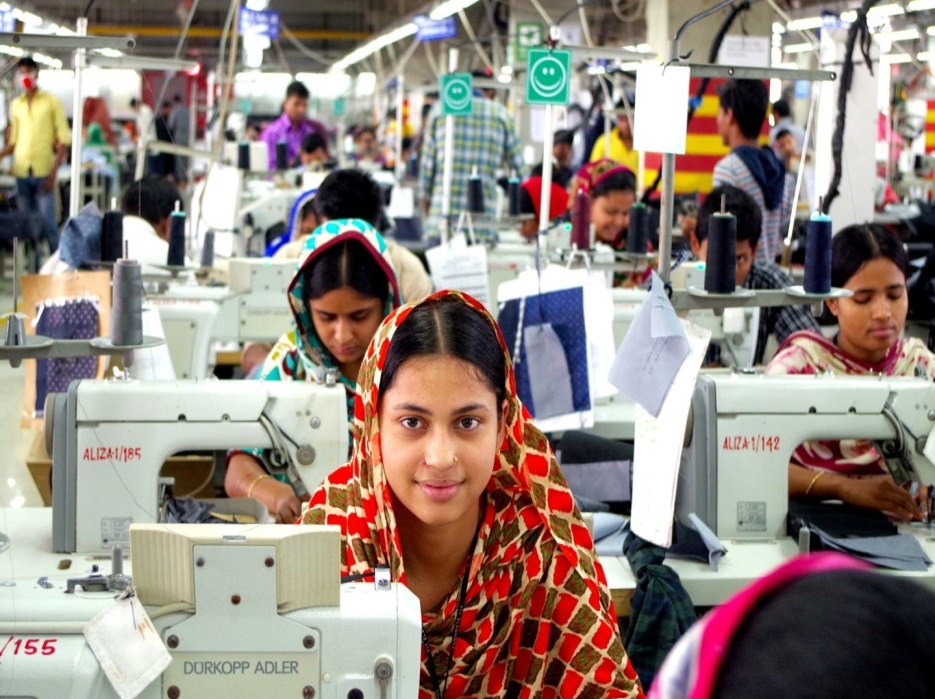 পরিবহন  ব্যবসা
গার্মেন্টস  ব্যবসা
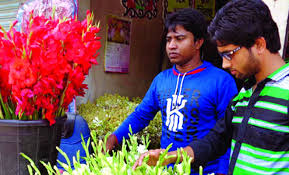 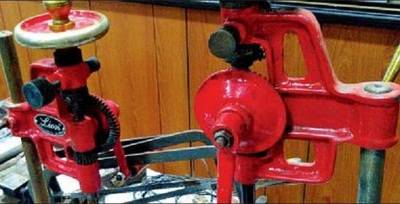 ফুলের ব্যবসা
অস্ত্র ব্যবসা
তাহলে আজকের পাঠ
ব্যবসায় পরিচিতি
শিখন ফল
এই পাঠ শেষে শিক্ষার্থীরা . . .
ব্যবসায় কি তা বলতে পারবে,  
 ব্যবসায়ের ক্রম বিকাশের ধারা বর্ননা  করতে পারবে, 
 ব্যবসায়ের গুরুত্ব ব্যাখ্যা করতে পারবে,
এসো আমরা কিছু ছবি দেখি
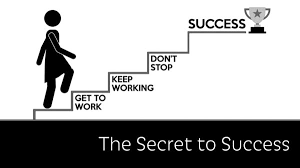 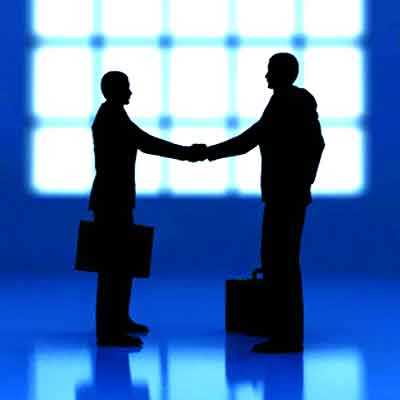 ব্যবসায় সফলতা
সিদ্ধান্ত গ্রহন
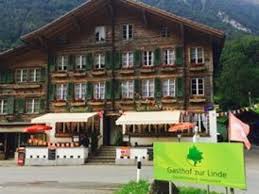 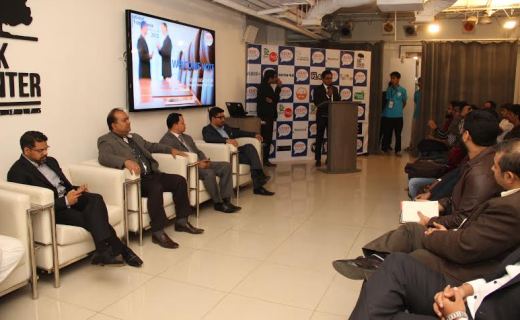 টুরিজ্যম ব্যবসা
ফেইক বুক ব্যবসা
ব্যবসায় কাকে বলে?
উত্তরঃ জীবিকা নির্বাহ এবং মুনাফা অর্জনের লক্ষ্যে পরিচালিত অর্থনৈতিক কর্ম কান্ডকে ব্যবসায় বলে।
সকল অর্থনৈতিক কর্মকান্ড  কখন ব্যবসা বলে গণ্য হবে? 
উত্তরঃ দেশের আইনে বৈধ এবং সঠিক উপায়ে পরিচালিত হলে তাকে ব্যবসা বলে গণ্য হবে।
একক কাজ
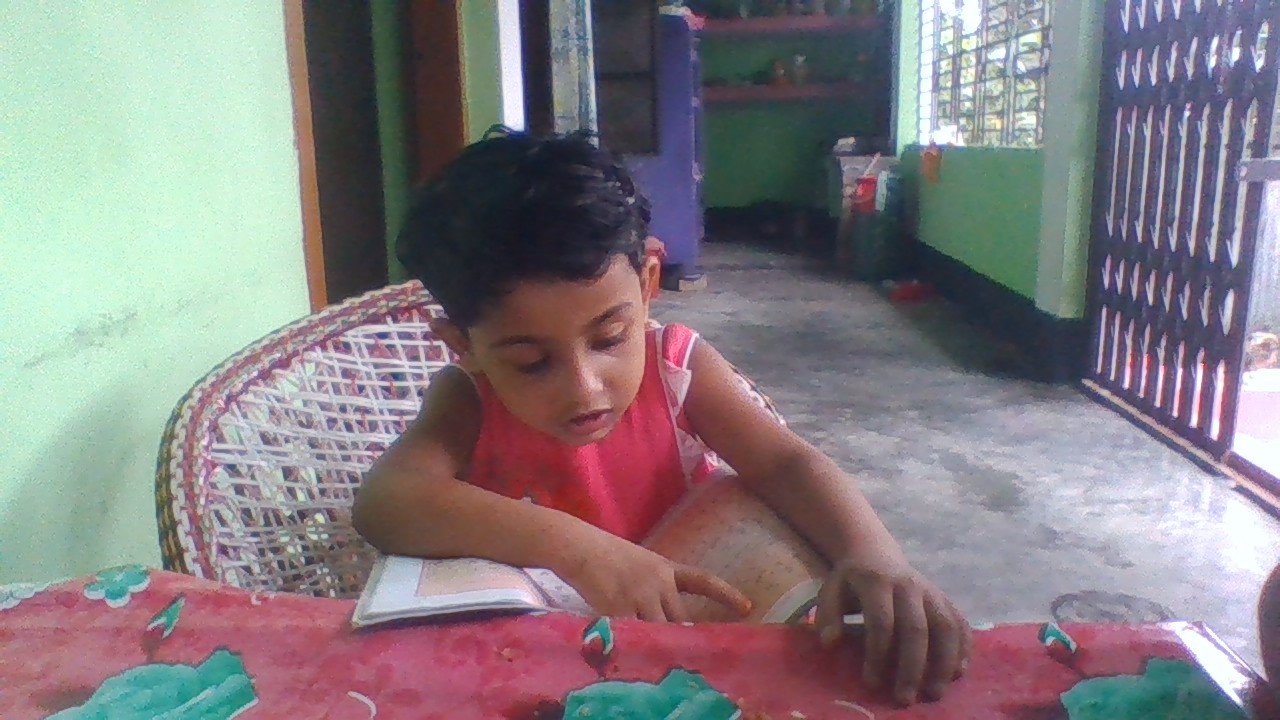 ব্যবসায়িক কর্মকান্ডের মাধ্যমে মুনাফা অর্জনের পাশাপাশি আরর্ও কিসের মনোভাব থাকতে হবে? 
							সময়ঃ ০১ মিনিট 
উত্তরঃ সেবার মনোভাব।
ব্যবসায়ের ক্রমবিকাশের ধারাকে কয় পর্যায়ে বিভক্ত করা যায়? 
উত্তরঃ ৩ পর্যায়ে । যথাঃ
আধুনিক ব্যবসায়কে প্রধানত কয় ভাগে ভাগ করাহয়েছে? 
উত্তরঃ ৩ ভাগে। যথাঃ
জোড়ায় কাজ
তোমার বাড়ির আশে পাশে যে সকল ব্যবসায় চালু আছে তার ১০ টি নাম লিখ। 
সময়ঃ ০৫ মিনিট
ব্যবসায়ের গুরুত্ব 
বর্তমান বিশ্বে ব্যবসায়ের গুরুত্ব  অপরিসীম।  আজকের পৃথিবীতে সে সকল দেশ উন্নতির চরম শিখরে অবস্থান করছে যে দেশ  গুলো ব্যবসা- বানিজ্যে উন্নত । ব্যবসায়ের মাধ্যমে সম্পদের যথাযথ ব্যবহার সহজ হয় এবং  দেশের অর্থনৈতিক উন্নয়ন  ত্বরান্বিত হয়। ব্যবসায়ের  ফলে  সঞ্চয় বৃদ্ধি  পায়,
মূলধন গঠিত  হয় ও জাতীয় আয় বৃদ্ধি পায়। ব্যবসায়ের মাধ্যমে বেকার মানুষের কর্ম সংস্থান হয়। ব্যবসায় গবেষনা ও সৃজনশীল কাজের উন্নয়ন ঘটায়। ব্যবসা- বানিজ্যের ফলে দেশে দেশে পণ্য দ্রব্য আদান প্রদানের সাথে সাথে সংস্কৃতির বিনিময় ও ঘটে।
ব্যবসায়িক পরিবেশের উপাদান গুলোকে প্রধানত কয় ভাগে ভাগ করা যায়?  
উত্তরঃ ৬ ভাগে। যথাঃ
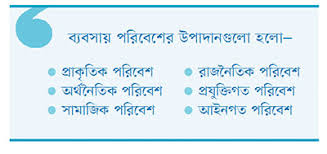 দলগত কাজ
১। কাগজী মুদ্রার প্রচলন হয় কোন যুগে?
২। ডাক্তারী কোন ধরনের সেবা? 
৩। ICT উন্নয়ন হয় কোন যুগে? 
সময়ঃ ০৮ মিনিট
মূল্যায়ন
১। ব্যবসায়ের ক্রম বিকাশের ধারা কয় ভাগে বিভক্ত? 
২। কাগজী মুদ্রা কাকে বলে? 
৩। স্বাধীন পেশার একটি উদাহরন দাও । 
৪। আধুনিক ব্যবসায় প্রধানত কত প্রকার? 
৫। ব্যবসায়িক পরিবেশের উপাদান কয়টি?
বাড়ির কাজ
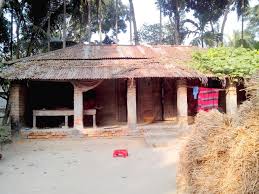 বাংলাদেশের  প্রেক্ষাপটে ব্যবসায়িক পরিবেশের উপাদান গুলো পড়ে আসবে।
ধন্যবাদ
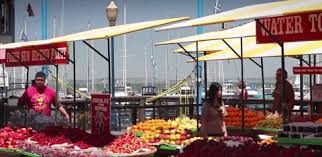